Transition System
Lei Bu
                   bulei@nju.edu.cn
Definitions and notations
Reactive System
The intuition is that a transition system consists of a set of possible states for the system and a set of transitions - or state changes - which the system can effect.
When a state change is the result of an external event or of an action made by the system, then that transition is labeled with that event or action.
Particular states or transitions in a transition system can be distinguished.
model to describe the behavior of systems
digraphs where nodes represent states, and edges model transitions
state:
the current color of a traffic light
the current values of all program variables + the program counter 
the value of register and output
transition: (“state change”)
a switch from one color to another
the execution of a program statement
the change of the registers and output bits for a new input
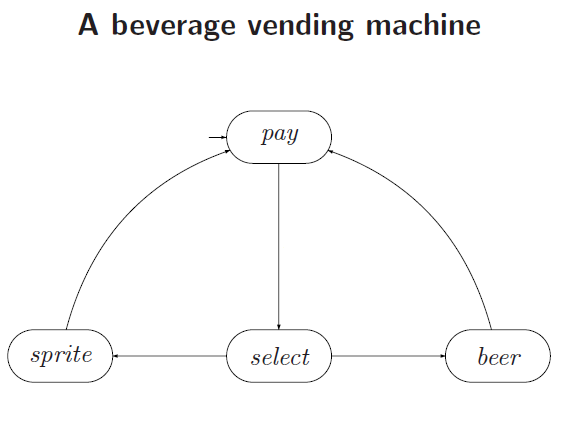 Transition systems
Paths
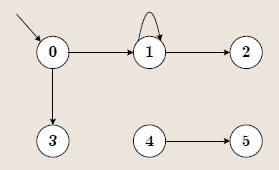 Labeled transition systems
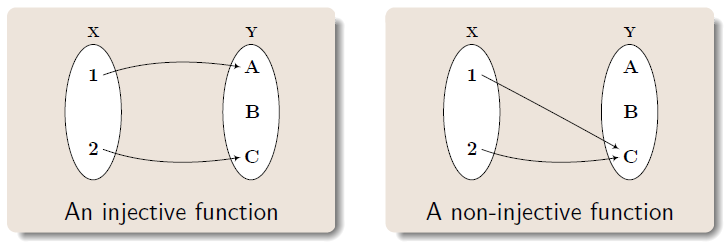 [Speaker Notes: 单射]
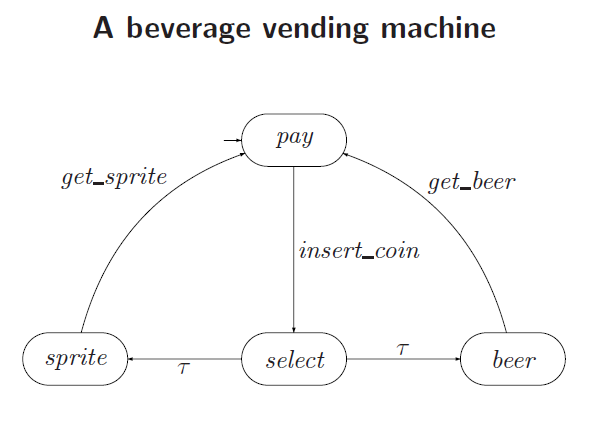 Traces
Equivalence Relation
There are numerous notions of equivalency for transition systems
We consider the following:
Strong isomorphism
Weak isomorphism
Bisimulation equivalence
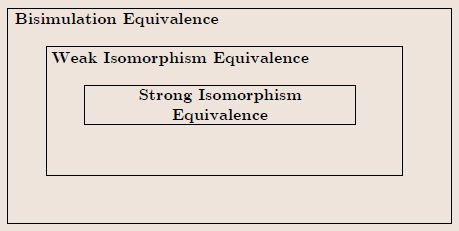 Transition system homomorphism
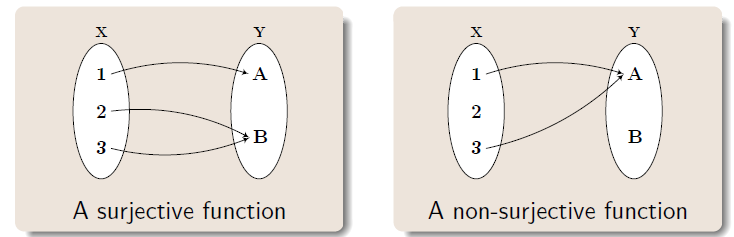 [Speaker Notes: 满射]
Are these two systems isomorphic?
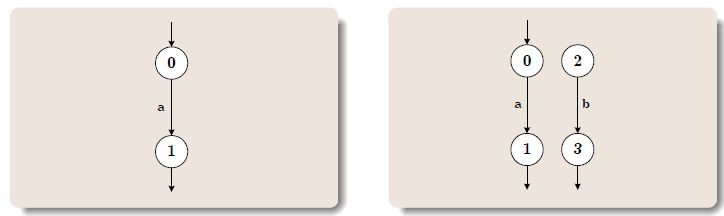 Weak Isomorphism
These two systems are weak isomorphic




Theorem:
If two transition systems are isomorphic, then they are weakly isomorphic.
Weak isomorphism is an equivalence relation
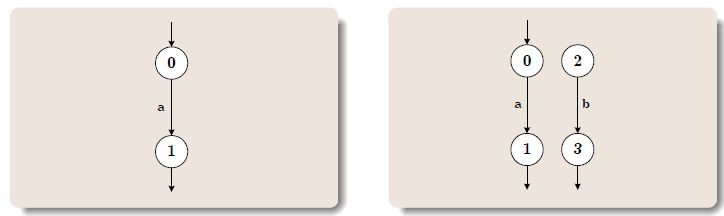 Example






two isomorphic TS are bisimilar, but bisimilar TS are not necessarily isomorphic
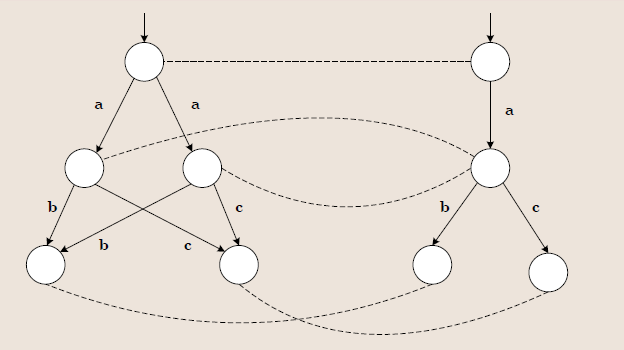 The lady or the tiger
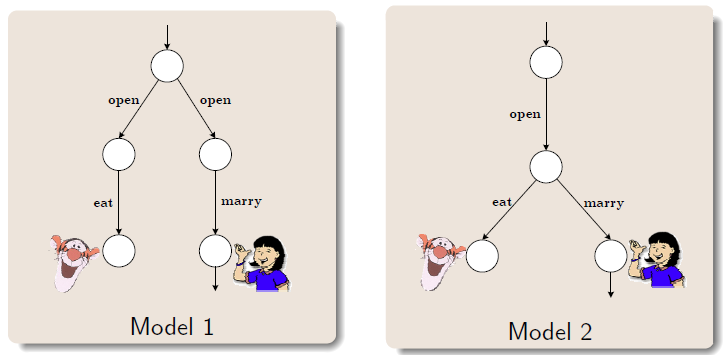 Strong Isomorphism: the transition systems are identical except for the names of the states.
Weak Isomorphism: the transition systems are strongly isomorphic provided that the transition systems are restricted to the reachable states.
Bisimulation Equivalence: the transition systems have the same behavior, and make choice at same time.
Use TS to present the behavior of all the modeling language

Then Use TS to prove the equivalence respectively
The free product of transition systems
p,s
p
s
q,s
p,t
q
t
q,t
The synchronous product of transition systems
When processes interact, not all possible global actions are useful, since the interaction is subject to communication and synchronization constraints. 

The transition system associated with the system of processes must therefore be a subsystem of the free product of the component transition systems. 

The communication and synchronization constraints that define the subsystem can always be simply expressed by the synchronous product, formally defined below.
p,s
p,k
p
s
q,s
q
t
k
p,t
q,k
q,t
a           b      c                        <a,b>           <a,c>
p,s
p,k
p
s
q,s
q
t
k
p,t
q,k
q,t
a           b      c                        <a,b>
p,s
p,k
p
s
q,s
q
t
k
p,t
q,k
q,t
The free product assumes that in a global system, all component systems execute their transitions simultaneously, 

it is possible to divide time into intervals in such a way that during each of those intervals each component executes exactly one transition. In other words, the same ‘clock’ drives the different transition systems forming the product.
p,s
p
s
q,s
p,t
q
t
q,t
Shared label
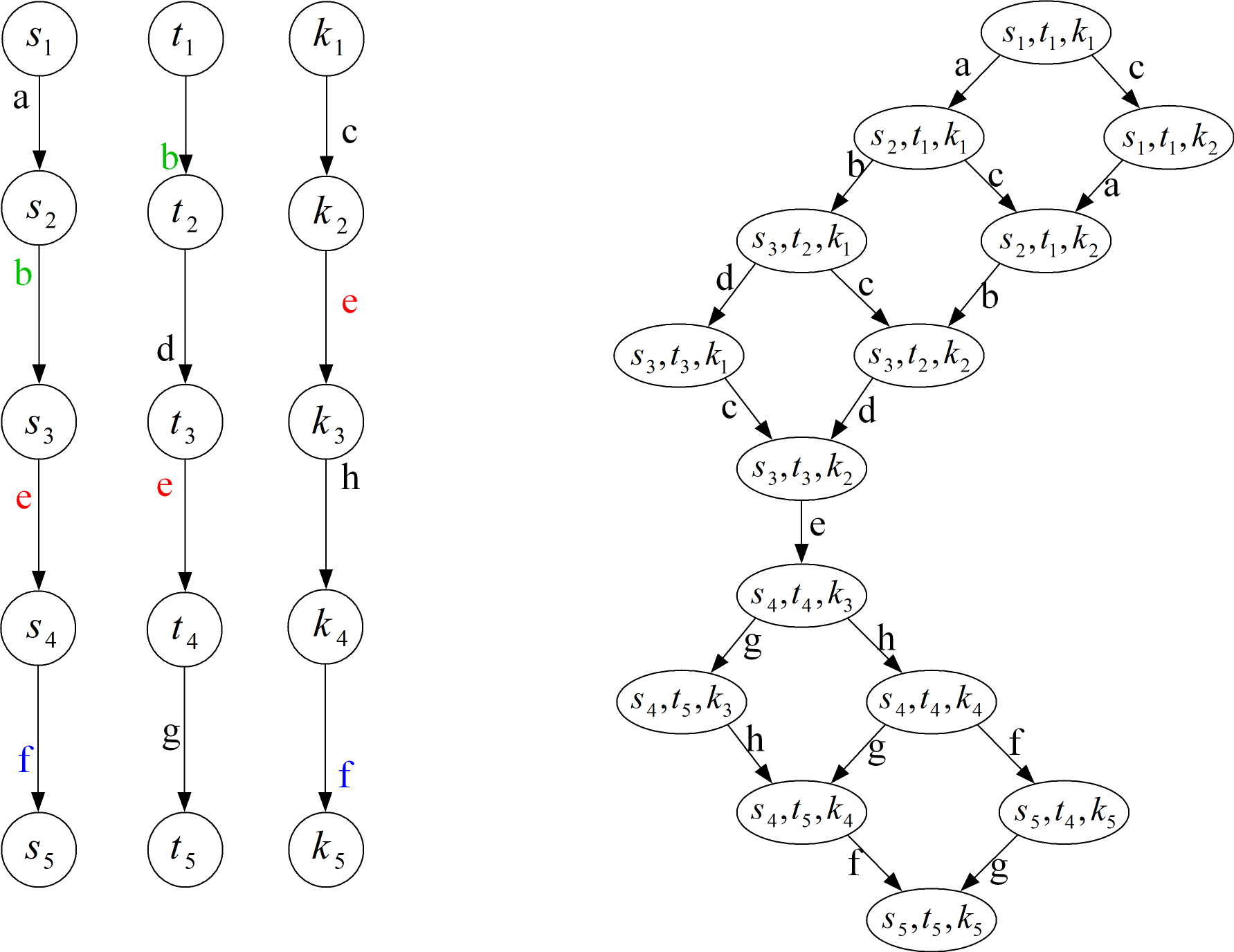 Modeling sequential circuits
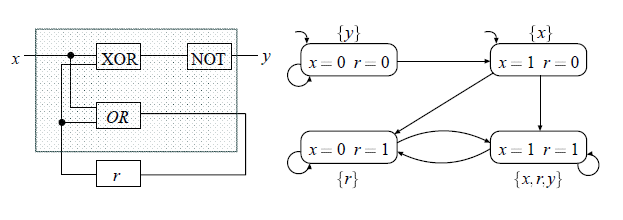 A Mutual Exclusion Protocol
Two concurrently executing processes are trying to enter a critical section without violating mutual exclusion
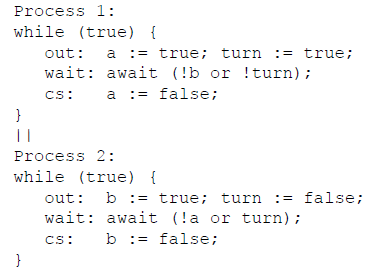 State Space
The state space of a program can be captured by the valuations of the variables and the program counters
For our example, we have
two program counters: pc1, pc2, domains of the program counters: {out, wait, cs}
three boolean variables: turn, a, b, boolean domain: {True, False}
Each state of the program is a valuation of all the variables
Each state can be written as a tuple (pc1,pc2,turn,a,b)
Initial states: {(o,o,F,F,F), (o,o,F,F,T), (o,o,F,T,F), (o,o,F,T,T), (o,o,T,F,F), (o,o,T,F,T), (o,o,T,T,F), (o,o,T,T,T)}
      – initially: pc1=o and pc2=o
How many states total?
     3 * 3 * 2 * 2 * 2 = 72
      exponential in the number of variables and the    
      number of concurrent components
Transition Relation specifies the next-state relation, i.e., given a state what are the states that can come immediately after that state
For example, given the initial state (o,o,F,F,F)
       Process 1 can execute:
       out: a := true; turn := true;
       or Process 2 can execute:
       out: b := true; turn := false;
If process 1 executes, the next state is (w,o,T,T,F)
If process 2 executes, the next state is (o,w,F,F,T)
So the state pairs ((o,o,F,F,F),(w,o,T,T,F)) and ((o,o,F,F,F),(o,w,F,F,T)) are included in the transition relation
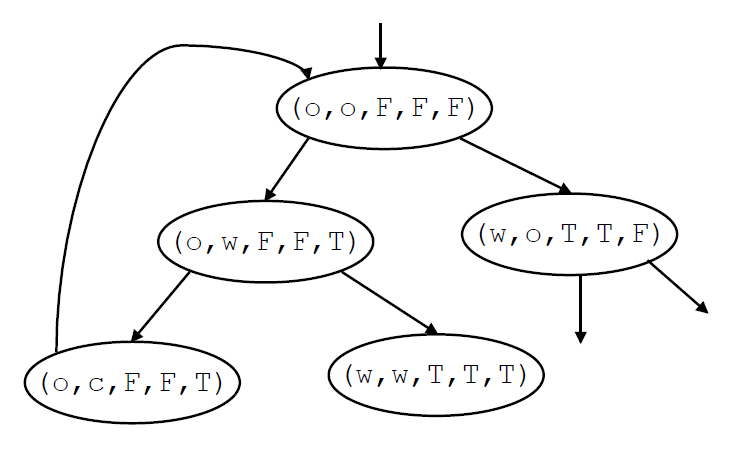 P =m: cobegin P0 || P1 coend m’

P0:: l0:  while True do
                           NC0: wait (turn =0);
                           CR0: turn :=1;
                  end while
             l0’

 P1: l1:  while True do
                           NC1: wait (turn =1);
                           CR1: turn :=0;
                  end while
             l1’
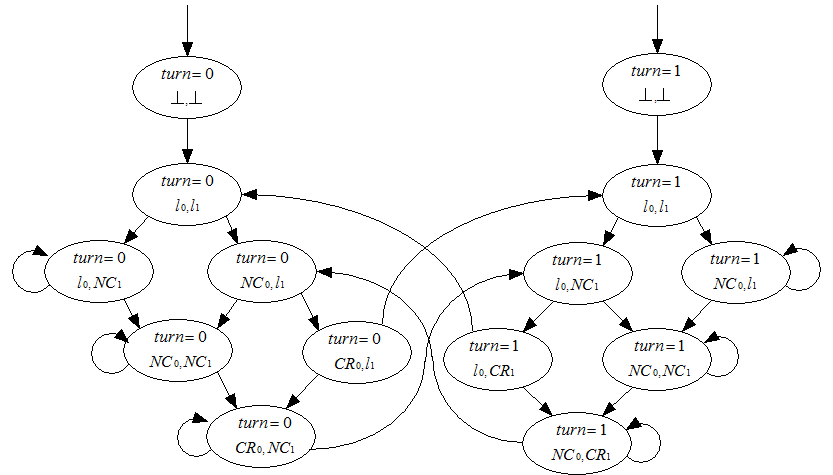 Temporal Properties

once r is 1, it will be 1 forever

Two program cannot in the critical section together

If you choose sprite, you cannot get beer unless you pay again

No deadlock
Introduction
Temporal logic is a formalism for describing sequences of transitions between states in a reactive system.

Properties like eventually or never are specified using special temporal operators.

CTL*
[Speaker Notes: 路径量词  时序操作符]
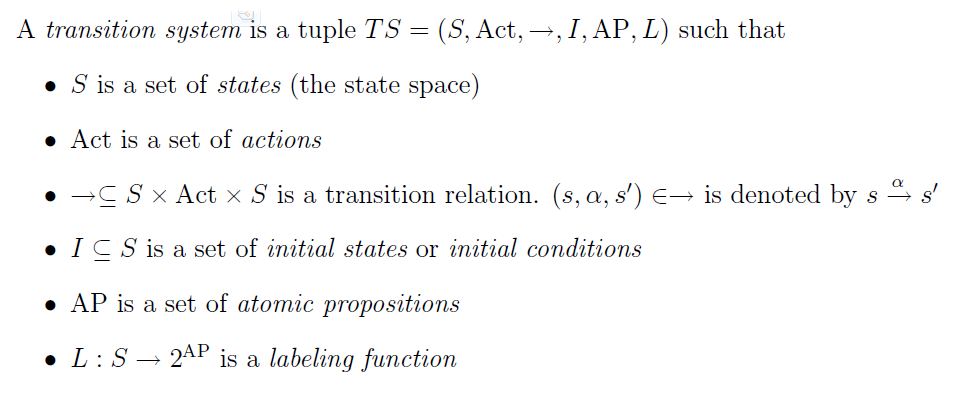 CTL*
CTL* formulas describe properties of computation trees.





The computation tree shows all of the possible executions starting from the initial state.
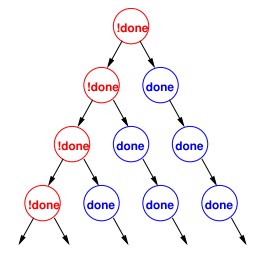 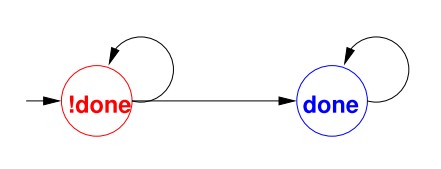 Path quantifiers and Temporal operators
Path quantifiers:
A ( for all computation path )
E ( for some computation path )

Temporal operators:
X, F, G, U, R
X (next time) requires the property holds in the second state of the path
F (eventually) the property will hold at some state on the path
G (always) the property holds at every state on the path
U (until) if there is a state on the path where the second property holds, at every preceding state, the first one holds
R (release) the second property holds along the path up to and including the first state where the first property holds. However, the first property is not required to hold eventually
two types of formulas in CTL*
state formulas ( which are true in a special state )
path formulas ( which are true along a special path )

syntax of state formulas rules:
if                  then p is sf
if f and g are sf,                                       are sf
if f is a pf, then E f and A f are sf
syntax of path formulas:
if f is a sf, then f is also a pf
if f and g are pf,                                        ,  X f, F f, G f, 
      f U g and f R g are pf
CTL* is the set of state formulas generated by the above rules
semantics of CTL*
if f is a sf, M, s ->f  means that f holds at state s in the M
if g is a pf, M, π-> g means that g holds along path π in the M
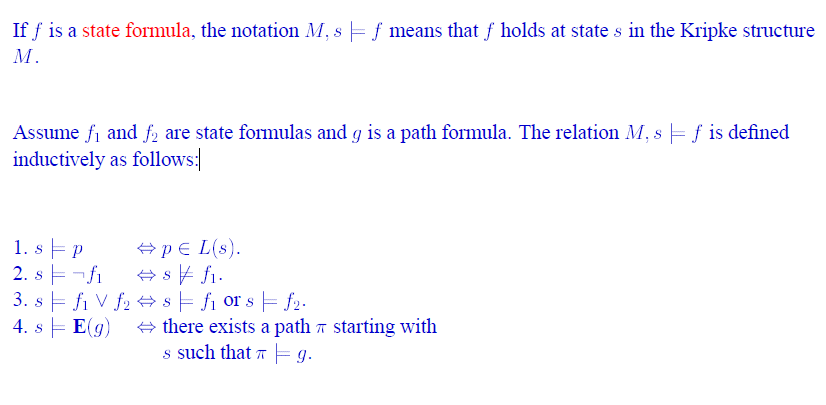 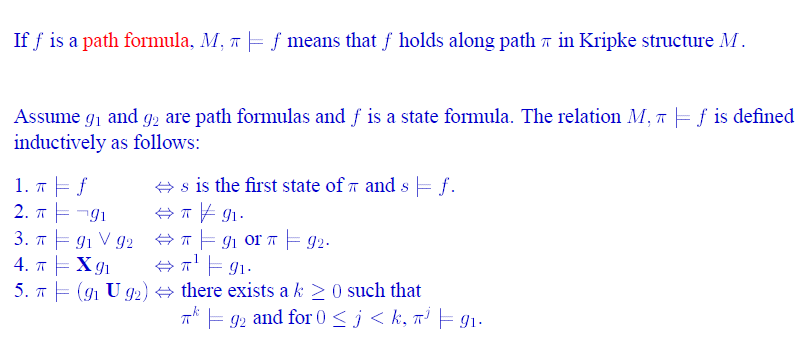 CTL and LTL
two sublogics of CTL*
branching-time logic
the temporal operators quantify over the paths that are possible from a given state.
Temporal operators must be immediately preceded by a path quantifier.
if f and g are sf, X f, F f, G f,  f U g and f R g are pf
A(FG p)

Linear temporal logic
operators are provided for describing events along a single computation path.
LTL implicitly quantifies universally over paths.
If                     , then p is pf ,   Af where f is a pf
AG(EF p)
CTL
ten basic CTL operators:
AX and EX
AF and EF
AG and EG
AU and EU
AR and ER
CTL
Each of the ten operators can be expressed in terms of EX, EG and EU
AX f= ! EX(!f)
EF f= E[True U f]
AG f =!EF(!f)
AF f= !EG(!f)
A[f U g]= !E[!gU(!f ^ !g)] ^ !EG !g
A[f R g] = !E[!f U !g]
E[f R g] = !A[!f U !g]
Examples
Let "P" mean "I like chocolate" and Q mean "It's warm outside."
AG.P  "I will like chocolate from now on, no matter what happens.“
 EF.P  "It's possible I may like chocolate some day, at least for one day." 
AF.EG.P "It's always possible (AF) that I will suddenly start liking chocolate for the rest of time." (Note: not just the rest of my life, since my life is finite, while G is infinite). 
EG.AF.P "This is a critical time in my life. Depending on what happens next (E), it's possible that for the rest of time (G), there will always be some time in the future (AF) when I will like chocolate. However, if the wrong thing happens next, then all bets are off and there's no guarantee about whether I'll ever like chocolate."
A(PUQ) 
"From now until it's warm outside, I will like chocolate every single day. Once it's warm outside, all bets are off as to whether I'll like chocolate anymore. Oh, and it's guaranteed to be warm outside eventually, even if only for a single day." 
E((EX.P)U(AG.Q)) 
"It's possible that: there will eventually come a time when it will be warm forever (AG.Q) and that before that time there will always be some way to get me to like chocolate the next day (EX.P)."
Express Properties
Safety: something bad will not happen
Typical examples:
AG ( reactor_temp < 1000 )
Usually:
AG
Express Properties
Liveness: something good will happen
Typical examples:
AF( rich )
AF( x > 5 )
AG( start -> AF terminate )
Usually: 
AF
Express Properties
Fairness: something is successful/allocated infinitely often.
Typical examples:
AGAF ( enabled )
Usually:
AGAF